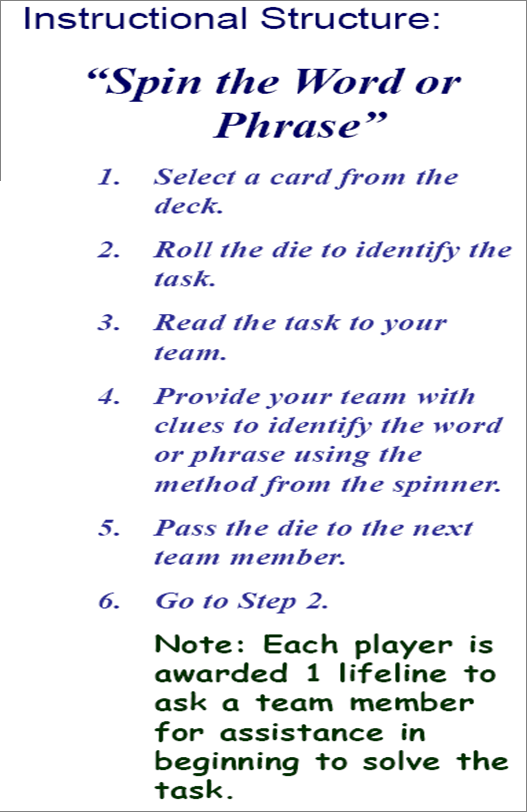 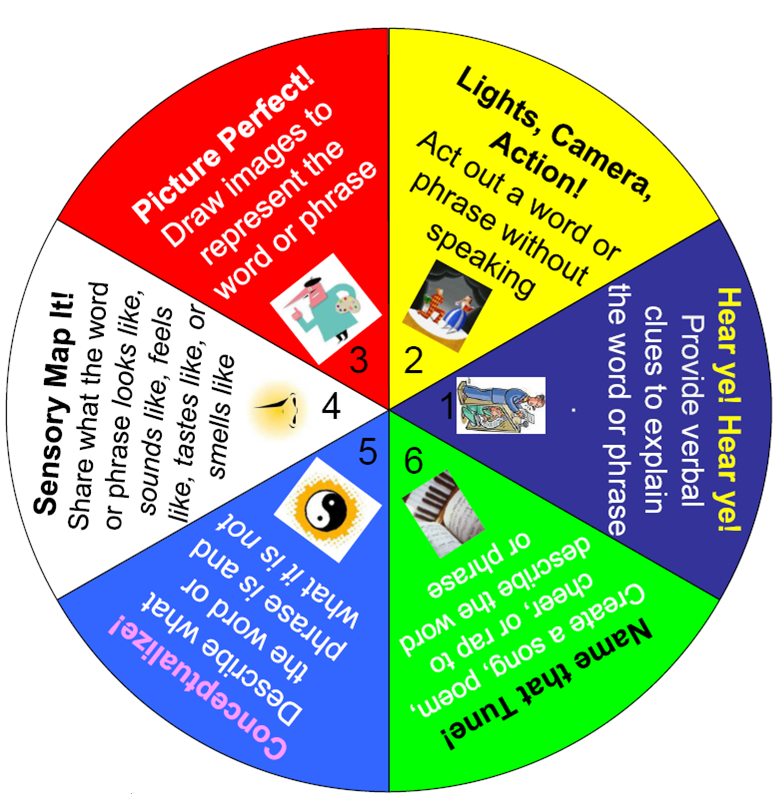 Click on the arrow to start and stop spinner.